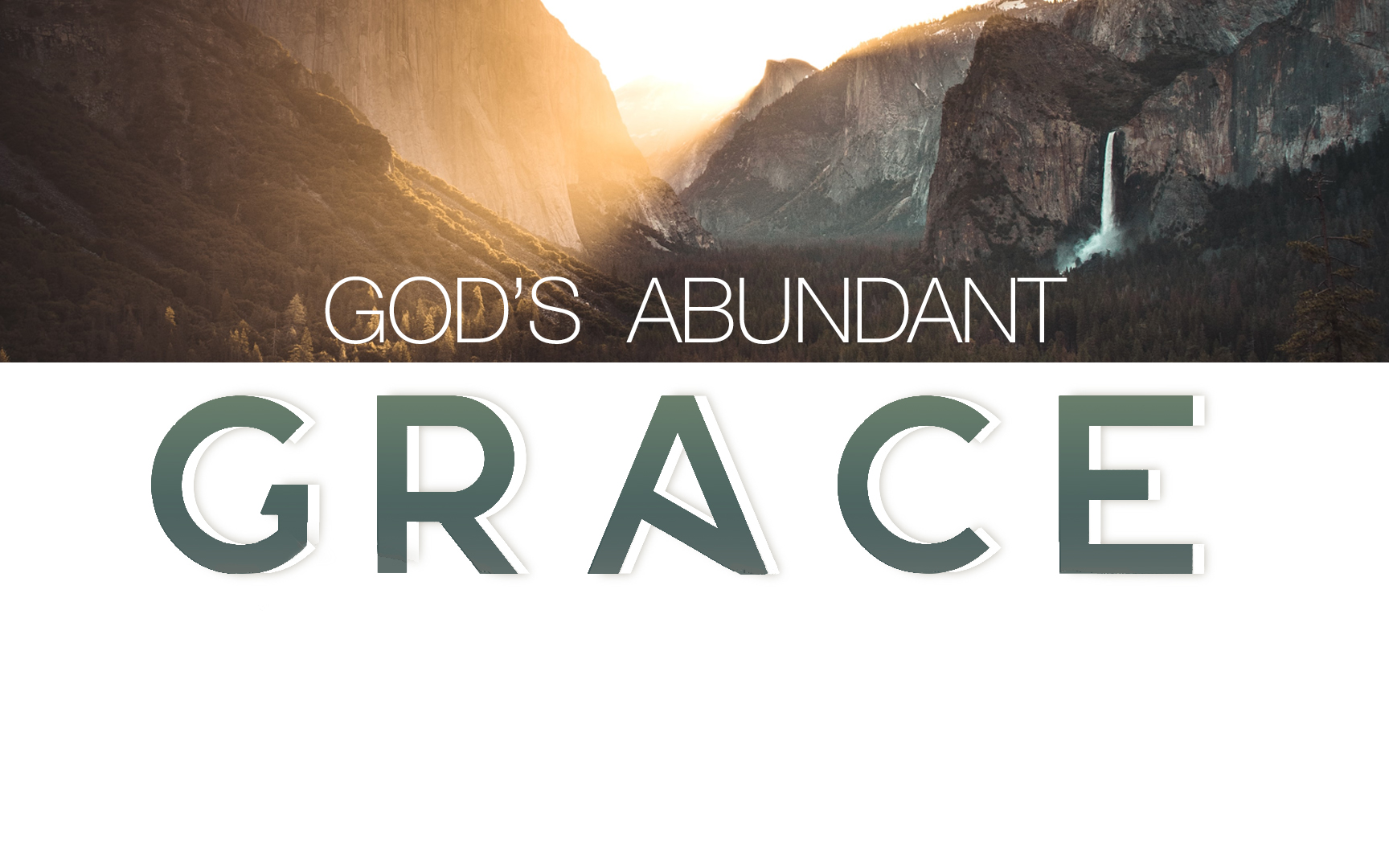 Lesson 2: Grace in the Life & Teachings of Jesus
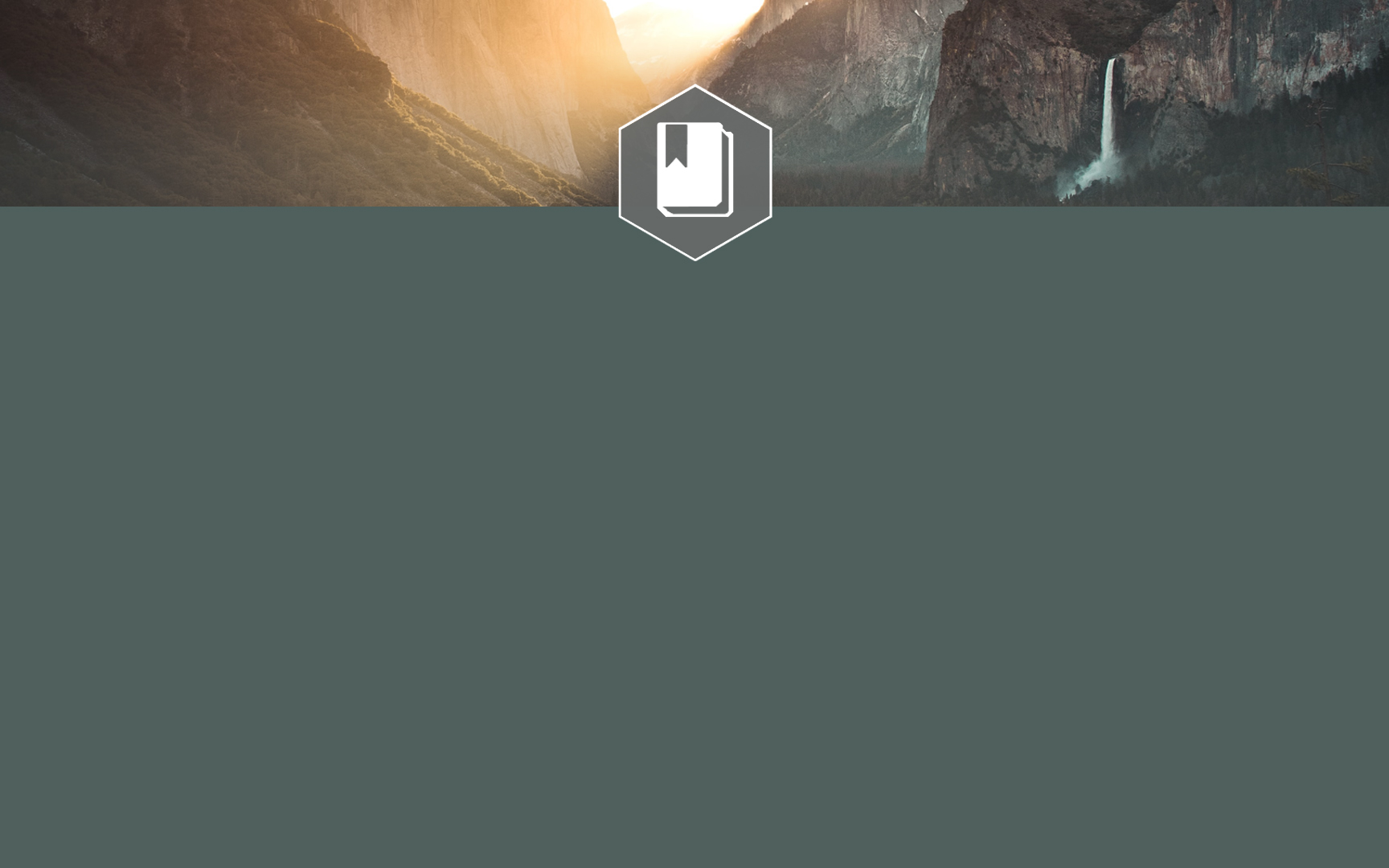 To help students gain greater clarity and comfort in God’s grace.Today’s Goal:To focus on the words and life ofJesus to shape our view of grace.
[Speaker Notes: Class Goal is = Clarity and Comfort]
Review: Titus 3:4-8
Admiration
4 But when the kindness of God our Savior and His love for mankind appeared, 
5 He saved us, not on the basis of deeds which we have done in righteousness, but according to His mercy, by the washing of regeneration and renewing by the Holy Spirit, 
6 whom He poured out upon us richly through Jesus Christ our Savior, 
7 so that being justified by His grace we would be made heirs according to the hope of eternal life. 
8 This is a trustworthy statement; and concerning these things I want you to speak confidently, so that those who have believed God will be careful to engage in good deeds.
Action
Accomplishment
Purpose/Results
[Speaker Notes: This may seem simplistic – but please trust me – IT BECOMES SO HELPFUL to really SEE how Paul organizes his thoughts to TELL US ABOUT GOD’S GRACE…]
Review: Seeing God’s Grace
God’s grace can be described as: God’s admirable character, to act with kindness we do not deserve, to accomplish what we cannot alone.
[Speaker Notes: This may seem simplistic – but please trust me – IT BECOMES SO HELPFUL to really SEE how Paul organizes his thoughts to TELL US ABOUT GOD’S GRACE…]
Jesus Brings “Grace Upon Grace”
Key Text: John 1:9-17
John introduces Jesus by emphasizing two qualities: Jesus is so full of Grace & Truth he has plenty to give us.
2 Corinthians 8:9
John summarizes the life and teaching of Jesus as imparting grace on top of grace. 
In Jesus’ life we see Him giving one gracious teaching after another, one picture on top of another, one healing upon another… So that it becomes clear that our covenant with Christ is far superior to the Law of Moses.
[Speaker Notes: A man at church growing up with candy mints in his pocket – always had one to give to the children.

(Think of Food) Spagetti On Top of Spagetti!  Mash Potatoes On Top of Mash Potatoes!  Dishing Out One Large Helping Followed By Another Large Helping.


Jesus Brings Grace And Truth. He Is The Cornerstone of Our Better Covenant.
John 1:9-17
God’s Grace in OT Promises – Now in Fulfillment!
In One Teaching After Another There Is Grace.
In Larger Portions After Larger Portions.
Grace In Sermons & Miracles Only Outdone By Grace In Friendship & Patience. Only Outdone By Grace InHIs Death & Resurrection.
“For of His fullness” – He is full of grace and truth (vs. 14)
 And He Has Dispensed It Out To Us. He Has Given It From His Abundant Supply.  
Grace, Followed By More Grace. *Note our abundance concept.

Philippians 2:7 & 2 Corinthians 8:9
John 15:16 – I chose you…
Jesus approach them and called them.
Jesus selected them as apostles.
Acts 15:11]
We See GraceIn Jesus’ Gentle Invitation.
Key Text: Matthew 11:28-30
Context: After all the healings Jesus performed, many in the cities of Galilee did not come to Him.
“Come to Me, all who are weary and heavy-laden, and I will give you rest.
Take My yoke upon you and learn from Me, for I am gentle and humble in heart, and you will find rest for your souls.
For My yoke is easy and My burden is light.”
[Speaker Notes: *We recognize that this is a Kind Offer Jesus is making!  Out of the goodness of His heart He is trying to Help!

This invitation is FULL OF GRACE.  Full of favorable language that shows God’s good heart and desire to improve our lives.

All – Jesus is extending Grace to all who will come.
Weary – Jesus sees our hurt and heavy condition. He is offering to HELP!
Rest – Jesus will bring peace and rest to our troubled hearts.
Learn – Jesus will give us the guidance and instructions that move us to a better place.
Gentle & Humble – Jesus is not cruel or unrealistic. He is approachable and directs us with kindness.
Serving Him is not a Burden, but a Blessing.]
We See Grace In Jesus’ Description of the Father.
Key Text: Focus On The Father in Luke 15:17-24 
Five Responses A Prodigal MIGHT Expect?
Rejection: How dare you come back here…?
Retaliation: Throwing stones…?
Resistance: Will I beg, plead, and negotiate…?
Rebuke: I told you this would be a disaster…?
Restitution: First, serve me for 10 years as a servant…?
God Responds Graciously (Favorably) To His Son’s Return.
The Son Finds COMPLETE RESTORATION.
[Speaker Notes: Let’s First Focus Our Comments On What These Parables Teach Us About The Father…

You guys fill in the blanks for me… what is the opposite of each of these responses?

Instead of Rejection: Acceptance
Instead of Retaliation: Love & Blessings (Throwing gifts at him!)
Instead of Resistance: Eagerness
Instead of Rebuke: Rejoicing & Life
Instead of Restitution: Honorable place]
We See Grace In Jesus’ Description of the Father.
God knows when we need instruction & when we need a hug.
Entitlement Is The Enemy of Grace. If we think we deserve everything, we can’t appreciate the kindness being shown.
God cares personally about each & every one of us.
God doesn’t have to approve of our past, in order to offer us a place in His family!
God lifts up & shows mercy to the broken.
Luke 10:33-35
[Speaker Notes: We Can Always Come Home.
When We Come Home, We Will Be Met With Joy, Love, & Celebration, Not Lectures & Arrogance.

That’s right: I don’t want you to come home only when things are right. I want you to come home as soon as possible, we will work on your weaknesses together.  I will protect you, and guide you, and feed you, and strengthen you. I’m going to help you grow up. I’m not inspecting you every day and surprised by your faults and troubles. I’m here to do this journey with you.  
I think of a personal weight trainer – I know you aren’t strong right now. I know you’re overweight right now. I know you’ve got baggage and pain. I love you regardless of all of that. I’m here to help you overcome all of that.]
We See Grace In Jesus’ Lesson On Forgiveness.
Key Text: Matthew 18:21-35
God’s Forgiveness Does Not Have An Arbitrary Limit. (vs. 21-22)
God Immediately Recognizes And Is Pleased With Humility. (vs. 26)
God “felt compassion and released him and forgave him the debt.” (vs. 27)
Our Broken Condition
We do “not have the means to repay…” (vs. 25)
We are subject to the Goodness of the Master we are under.
We learn to “have mercy…in the same way that I had mercy on you.” (vs. 32,35)
[Speaker Notes: Humility is not the same as ten-thousand talents of income.  But this King is so great and so wealthy that He can forgive even this.


God Is Always Ready & Willing To Forgive To The Greatest Extent We Can Imagine. There Is No Arbitrary Limit.

18:32,35 – God’s Grace Is Intended To Change Our Hearts & Our Relationships With One Another]
We See GraceIn God’s Generous Rewards.
Key Text: Matthew 20:1-16
God’s admirable character, to act with kindness we do not deserve, to accomplish what we cannot alone.
What is gracious about the call?
What is gracious about the timing?
What is gracious about the payment?
What is gracious about the landowner?
[Speaker Notes: God Welcomes & Rewards All Who Come.
God’s Reward Is Just & Generous.
God Can Be Trusted To Provide With Love.

The Call: Made multiple times, Goes Himself into the Market, Continually Adds Workers, Honest Good work (Not damaging or cruel.)

Timing: Up to the very last hour.  Build on Trust.

Payment: More than fair. Removes Boasting.

Landowner: Keeps His Commitment, Rewards Their Labors, Know He Will  Care For Us When We Have A Bad Day. (Maybe you’d not show up bright and early next time – or maybe you’d be super thankful for such a steady Job.)]
We See GraceIn Jesus’ Picture of the King.
Key Text: Matthew 22:1-14
God makes the invitation appealing, but does not force anyone to accept His invitation. (vs. 5)
Some will pay no attention to the Call, no matter how generous.
Some will be distracted and uninterested, while others will be opposed and evil. (vs 6)
God sends many servants to announces His invitation far & wide. (vs. 9)
God will expel those who disregard His loving grace. (vs. 12, Hebrews 6:9)
[Speaker Notes: These points are especially good to have in mind when we think about the flaws in Calvin’s approach to grace.
- Jesus is not painting a picture of UNCONDITIONAL ELECTION. These people choose to respond or not.
 - Jesus is not painting a picture of IRRESISTABLE GRACE.
Jesus is not painting a picture of LIMITED ATONEMENT.
Jesus is not painting a picture of PERSEVERANCE of the Saints.]
We See GraceIn God’s Great Patience.
Key Text: Luke 13:6-9 (Fig Tree) & Mt. 13:30 (Tares)
God’s grace leads Him to delay judgment or punishment He would be well-within His rights to exercise.
God’s grace leads Him to give not only more time, but also greater nourishment and care to promote the best possible outcome.
This is Grace…
The fact that God will look at us and respond to us in favorable ways, even when we deserve the opposite.
I’m going to treat you like a friend with a clean slate and a bright future, despite the past. (Gal 1:15) 
The past is forgiven and over. You don’t have to carry that burden of shame and sorrow any more.
Jesus & Peter in John 21:15-17
[Speaker Notes: GOD IS EXTREMELY APPROACHABLE….

Treat you like a friend with a clean slate and a bright future.. (Analogy to a 300 lb new customer walking into a gym.  We can probably guess some bad eating habits, some self-esteem issues, even medical challenges.  But we smile, welcome them, and know we can help.

Like an Olympic Level Bike-Rider Teaching a Toddler To Ride A Bike.  
He Knows He is Infinitely More Capable, Yet He Is Very Kind.
He Knows This Will Be A Process, So He Guides Us Little by Little In Developing Our Abilities.
When Jesus & Peter Speak, Jesus Is Gracious To Renew and Restore Peter After Denying Him.
John 21

John 21 – Does Peter “Deserve” A Renewed Chance. No, But Jesus Calls Him Back]
Yes, This Is Amazing…
We have wasted so much.
We have caused so much hurt.
He is worthy of so much better.
We don’t have all our problems or weaknesses sorted out and fixed.
Jesus brings “grace upon grace”
Jesus’ Early Life (Luke 2:40,52), His Baptism, His Attitude with the Apostles, and…His Death & Resurrection.
[Speaker Notes: I think of a weight trainer or even an addiction counselor.

We aren’t here because you are already in tip-top-condition.  We are here because I’m going to help you.

Luke 1:30

Luke 2:10-14 – God’s favor upon men to send the Savior.

Luke 2:52

Jesus Baptism – “My beloved Son, In Whom I Am Well Pleased” – God’s approval and favor towards Jesus

We can see that Jesus is our Rock.
 building our house on the Rock is where true safety and stability come from.

Grace to the STUBBORN – the parable of two sons…]
Jesus Is Showing Us Salvation By Grace
By Grace, We Were Invited.
By Grace, We Were Forgiven.
By Grace, We Were Accepted Back.
By Grace, We Were Given Pure Robes.
By Grace, We Were Generously Rewarded.
[Speaker Notes: “best friend always sticking up for you…even when I know you’re wrong.”]
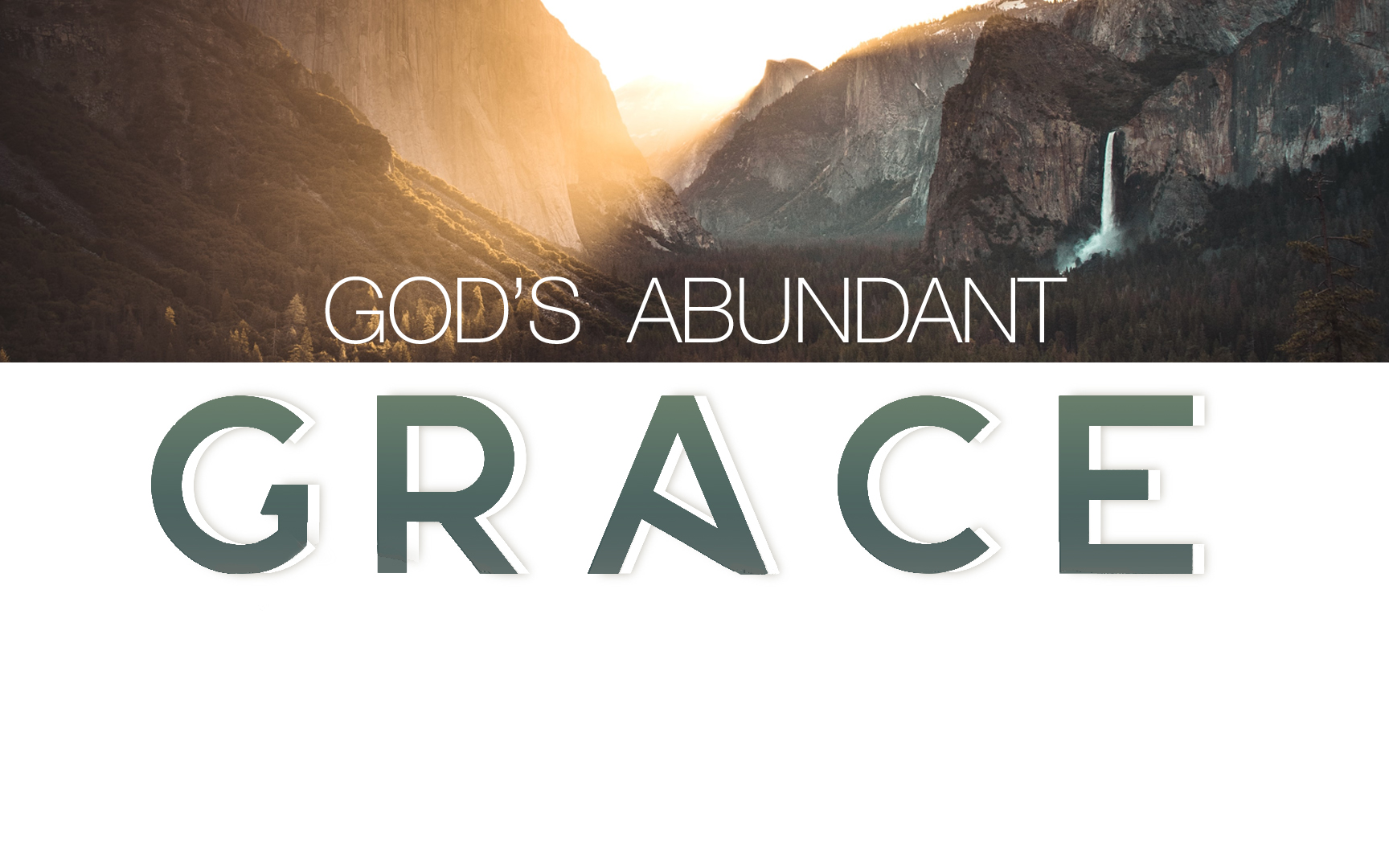 Promises of Jesus
Jesus graciously commits Himself to provide…
Abundant Life - John 10:10
Security - John 6:37
Spiritual Family & Persecution - Mark 10:29-31
Love - John 14:21
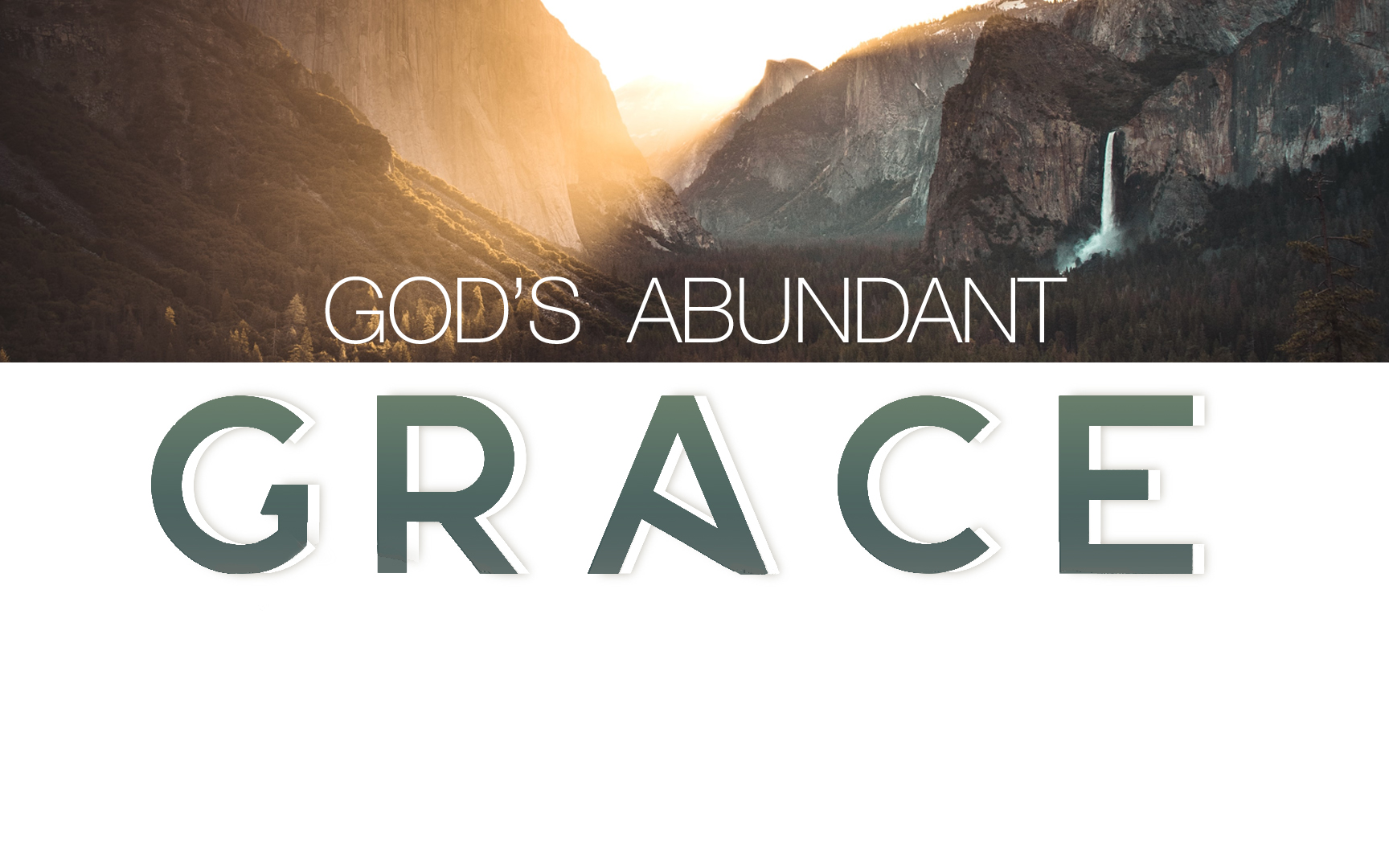